Kontrola veřejné správy Struktura kontroly veřejné správy Formy kontroly veřejné správy Pojem hodnocení (evaluace) VSBM505Zk Základy správní vědy5. přednáška 18.11. 2022     Petr Havlan (dr.Jelínek)
1
Osnova přednášky a její cíl
Kontrola veřejné správy obecně
východiska
struktura
Vnitřní kontrola VS
Vnější kontrola VS
kontrola zastupitelskými orgány
kontrola majetková a účetní kontrola
kontrola veřejným ochráncem práv
kontrola soudy
kontrola občany (právo na informace a stížnosti)
Hodnocení (evaluace) veřejné správy
Cíl: cílem této přednášky je, aby studenti byli s to vymezit, co je to kontrola veřejné správy, jaká je její struktura a jakými formami se uskutečňuje.
BM505Zk Základy správní vědy - Kontrola veřejné správy
2
Východiska kontroly VS  hodnocení VS
veřejná správa
v principu zprostředkovává určité (politické) cíle
příznačné pro ni jsou vysoké náklady na činnost (existenci VS)
proto potřeba jejího permanentního a komplexního hodnocení

hodnocení VS (v širokém smyslu)
různé subjekty
různé účely
různá hlediska

specifická forma hodnocení = kontrola VS
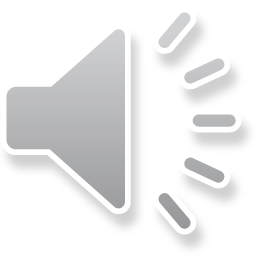 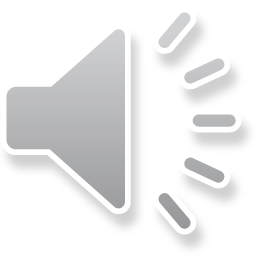 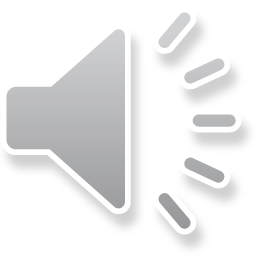 BM505Zk Základy správní vědy - Kontrola veřejné správy
3
Východiska kontroly VS  záruky zákonnosti
kontrola VS je jednou z (právních) záruk zákonnosti ve VS
právní prostředky či „mechanismy“ k zajištění zákonnosti VS
tvoří určitý vzájemně provázaný systém 
dominantní je právě postavení kontroly

systém záruk zákonnosti bývá vymezován různě, např.:
kontrola
rušení, změna a sistace vadných správních aktů a jiných opatření VS
uplatňování odpovědnosti 
přímé donucení (exekuce)
právo na informace + uplatnění petic a stížností ve VS                               (posléze uvedené mnohdy řazeno přímo pod kontrolu        )
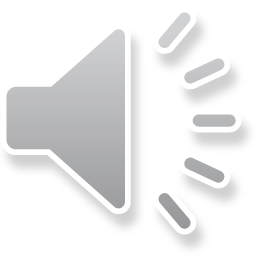 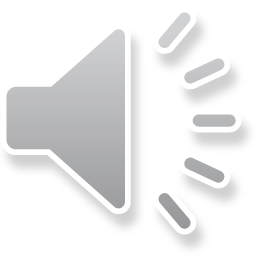 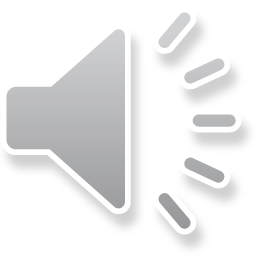 BM505Zk Základy správní vědy - Kontrola veřejné správy
4
Východiska kontroly VS zásada zákonnosti
zásada zákonnosti (legality) ve VS
má dvě základní dimenze:
obecný požadavek na dodržování obsahu právních norem subjekty správního práva                             a
respektování zákonných práv a svobod občanů v rámci VS + poskytování ochrany těmto právům (svobodám)

vyjádřena v § 2 odst. 1 správního řádu 
„dosah“: jde o respektování jak právních předpisů, tak také správních rozhodnutí či soudní judikatury 

v praxi není předpoklad zákonnosti vždy naplňován
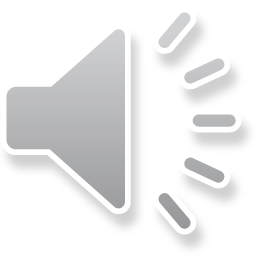 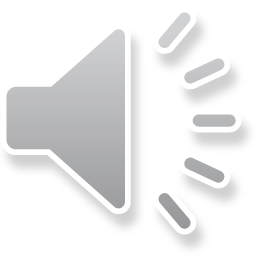 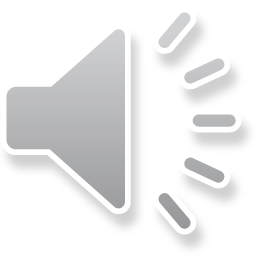 BM505Zk Základy správní vědy - Kontrola veřejné správy
5
Kontrola VS - charakteristika
cílená činnost usilující o zajištění souladu mezi 
požadovaným stavem a 
skutečností 
integrální součást řídící činnosti
dvě obecné roviny
VS kontrolu provádí (tzv. správní kontrola)                                                 
VS je objektem kontroly (kontrola VS)

funkce kontroly 
poznání a zjišťovací
porovnávací či hodnotící                     
nápravná 
(dále např. výchovná či motivační)
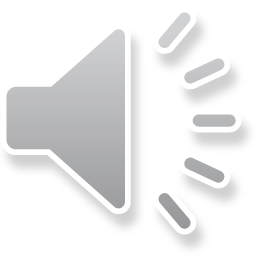 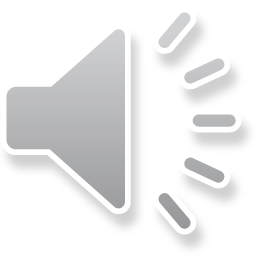 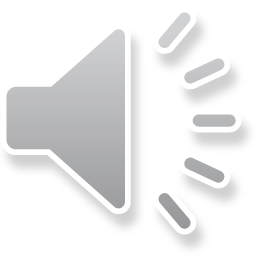 BM505Zk Základy správní vědy - Kontrola veřejné správy
6
Kontrola VS - charakteristika
možná členění kontroly
z pohledu „vztahu“ kontrolního orgánu (či subjektu) k VS
vnitřní
vnější
z pohledu „fází“ kontroly (časově)
předběžná (preventivní) 
průběžná
následná
z pohledu kontrolovaných hledisek
kontrola zákonnosti (v širším smyslu)
kontrola účelnosti, hospodárnosti a efektivnosti 
případně jiná hlediska či kombinace…
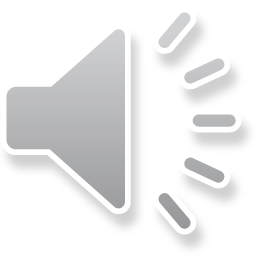 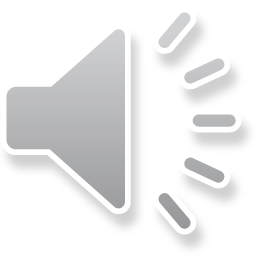 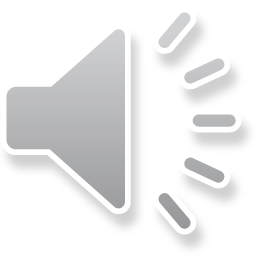 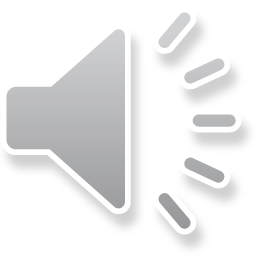 BM505Zk Základy správní vědy - Kontrola veřejné správy
7
Kontrola VS - charakteristika
obecně je kontrola mnohovýznamový pojem, což souvisí i s určitou            terminologickou „nejednoznačností“
obdobné pojmy: 
dohled
dozor
inspekce…

možné odlišnosti kontroly a dozoru, zpravidla
u kontroly nelze (přímo, bezprostředně) zjednat nápravu 
u kontroly se uplatní širší hlediska než u dozoru…
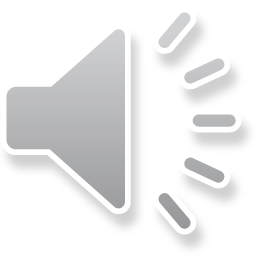 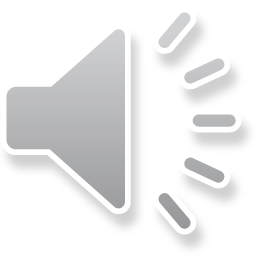 BM505Zk Základy správní vědy - Kontrola veřejné správy
8
Kontrola VS - struktura
stejně jako záruky zákonnosti ve VS, také kontrola VS tvoří určitý systém
základní možné dělení: VS sama kontroluje x VS je kontrolována 

pokud VS sama kontroluje, jde o správní kontrolu
rysy SK:
kontrola subjektů stojících mimo VS 
autoritativní vystupování orgánů VS (kontrolní pravomoc)
standardní označení: administrativní dozor
procesní postup = kontrolní řád /viz zák. č. 255/2012 Sb., o kontrole (kontrolní řád)/
„běžné“ ale i specializované orgány čili různé inspekce
SZPI, ČOI, SEI, ČIŽP,…
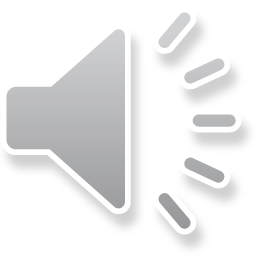 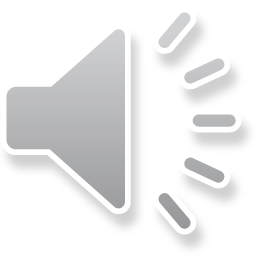 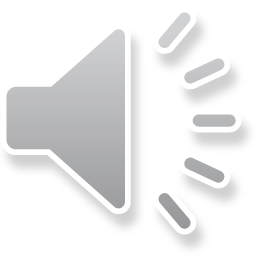 BM505Zk Základy správní vědy - Kontrola veřejné správy
9
Kontrola VS - struktura formy kontroly VS
pokud je VS kontrolována, dělení v závislosti na tom, „kým“ je kontrolována:
vnitřní kontrola VS
kontrola je vykonávaná orgány VS (tedy: VS kontroluje „sama sebe“)
formy VnitřK:
obecně tzv. služební dozor
projev řídící pravomoci a působnosti ve VS na hierarchické bázi
kontrola v rámci vztahu nadřízenosti a podřízenosti mezi orgány VS
specificky pak instanční kontrola 
v rámci správních postupů (zejména při rozhodování VS) 
např. odvolání proti správnímu rozhodnutí 
možné také jiné formy
audity, dozor podle obecního a krajského zřízení,…
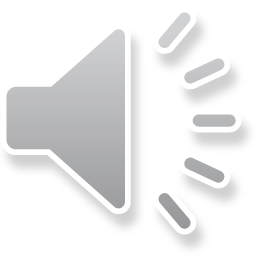 BM505Zk Základy správní vědy - Kontrola veřejné správy
10
Kontrola VS - struktura formy kontroly VS
vnější kontrola VS
kontrola je vykonávána  orgány či subjekty stojícími mimo VS
možné členění (druhy) VnějšK
zastupitelskými orgány
NKÚ
soudy
VOP 
 občany                                                                 
        - právo na informace + petice a stížnosti ve VS
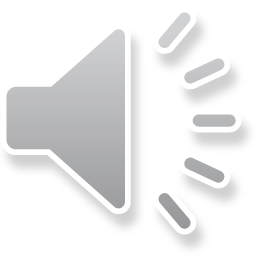 BM505Zk Základy správní vědy - Kontrola veřejné správy
11
Kontrola VS vykonávaná zastupitelskými orgány
parlamentní kontrola
vychází z dělby moci 
vrcholný zákonodárný sbor zde v zásadě kontroluje vládu  
spjata do značné míry s politickou odpovědností
k dispozici má také významné právní nástroje
schvalování rozpočtu a kontrola jeho čerpání
pravomoc zřizovat vyšetřovací komise či jiné kontrolní orgány
interpelační právo (poslanecká sněmovna)
právo vyslovit nedůvěru vládě (poslanecká sněmovna)

obdobně funguje také kontrola zastupitelskými sbory ÚSC
typicky kontrola rady zastupitelstvem
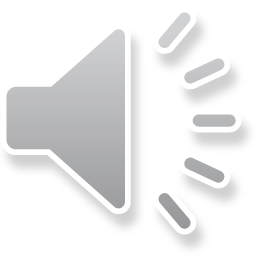 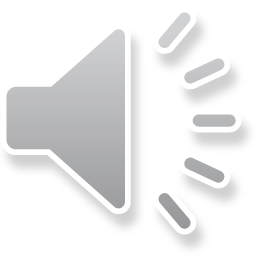 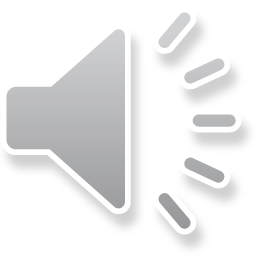 BM505Zk Základy správní vědy - Kontrola veřejné správy
12
Majetková a účetní kontrola VS (kontrola vykonávaná NKÚ)
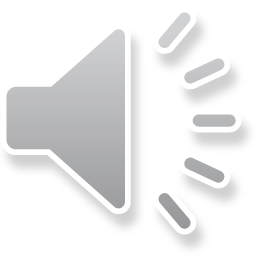 obecně je věcí orgánu typu „účetního dvora“ 
jde o nezávislý orgán
zaměřený na tzv. veřejný majetek, zejména na „rozpočtovou sféru“
uplatňuje zejména hlediska hospodárnosti a účelnosti
v ČR Nejvyšší kontrolní úřad
zakotven v čl. 97 Ústavy + zákoně o NKÚ (č. 166/1993 Sb.)
vrcholný orgán „kontrolní moci“ (tedy je v principu mimo moc výkonnou)
zaměření kontroly
hospodaření s majetkem státu
plnění státního rozpočtu
zvažována i kontrola majetku (rozpočtů) jiných                       veřejných subjektů (zejména ÚSC)
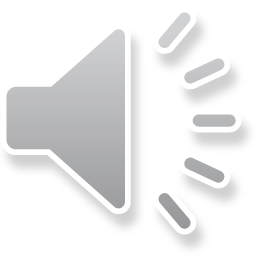 BM505Zk Základy správní vědy - Kontrola veřejné správy
13
Soudní kontrola VS
plyne z dělby moci
kontrola VS prováděná soudy                          

jde o provázaný systém s více prvky
správní soudnictví                                                                               (zákon č. 150/2002 Sb., soudní řád správní)
obecné (civilní) soudnictví                                                                   (zákon č . 99/1963 Sb., občanský soudní řád - část V.)
případně ústavní soudnictví, došlo-li k porušení základních práv a svobod                                                 (zákon č. 182/1993 Sb., zákon o ústavním soudu)

či na mezinárodní úrovni event. také ESLP či SDEU
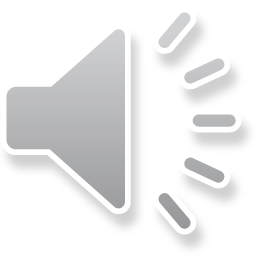 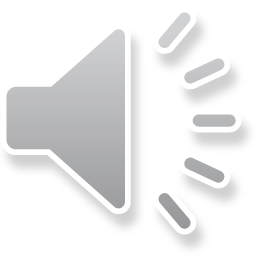 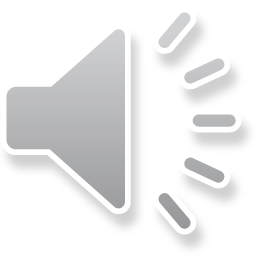 Definujte zápatí - název prezentace / pracoviště
14
Soudní kontrola VS správní soudnictví
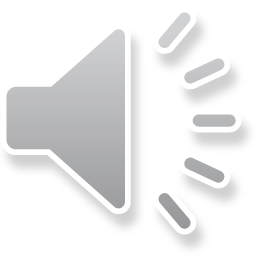 ochrana veřejných subjektivních práv
„soustava“:  NSS a specializované senáty KS (tzv. smíšený model)
princip subsidiarity (nutnost vyčerpat jiné /opravné/ prostředky)

základní řízení:
řízení o žalobě proti rozhodnutí správního orgánu
ochrana proti nečinnosti správního orgánu
řízení o ochraně před nezákonným zásahem, pokynem nebo donucením správního orgánu

plus řada dalších řízení: např. zrušení OOP, volební věci a místní a krajská referenda, věci politických stran
také kompetenční spory mezi správními orgány (pozitivní/negativní)
Definujte zápatí - název prezentace / pracoviště
15
Soudní kontrola VS civilní soudnictví
ochrana před civilními soudy je poskytována v případech, kdy správní orgány rozhodují o soukromých subjektivních právech
„režim“ přezkumu tedy závisí na povaze subjektivního práva
případný kompetenční spor mezi civilními a správními soudy řeší tzv. zvláštní senát podle zákona č. 131/2002 Sb.
úprava obsažena v části V. občanského soudního řádu                             (řízení ve věcech, o nichž bylo rozhodnuto jiným orgánem)
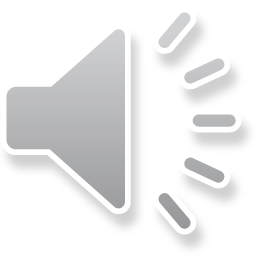 Definujte zápatí - název prezentace / pracoviště
16
Kontrola VS veřejným ochráncem práv
ombudsmanská instituce = specifický státní orgán

obecná charakteristika ombudsmana 
ochrana jednotlivců před úřady, byrokracií…
případně „stížnostní místo“
nezávislost
neformálnost, rychlost, „lidskost“,…
zaměřuje se (také) na drobnější pochybení
jen určité vyšetřovací pravomoci (nerozhoduje, nenařizuje…)
spíše „mediátor“ mezi úřadem a stěžovatelem
tedy předpoklad autority představitele instituce
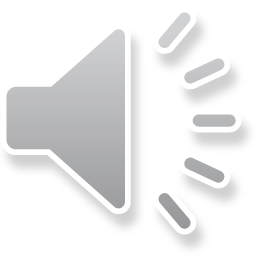 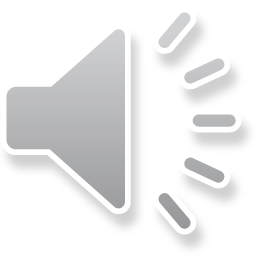 BM505Zk Základy správní vědy - Kontrola veřejné správy
17
Kontrola VS veřejným ochráncem práv
hlavní působnost VOP 
šetření pochybení státních orgánů (nikoli všech) 
uplatňuje hledisko souladu s právem, ale také s principy dobré správy
provádí šetření a komunikuje s úřadem a stěžovatelem
„vedlejší“ působnost VOP
přidány zejména tzv. systematické návštěvy zařízení                     
    (s osobami zbavenými svobody nebo závislými na poskytované péči)
má také některá zvláštní oprávnění (viz např. možnost podat žalobu k ochraně veřejného zájmu) 
není upraven v Ústavě, ale „pouze“ v zákoně č. 349/1999 Sb.
sídlo v Brně
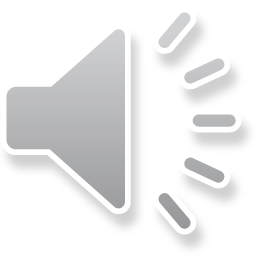 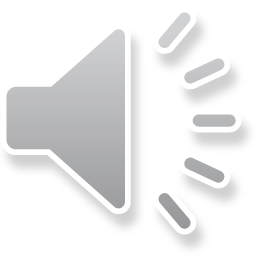 BM505Zk Základy správní vědy - Kontrola veřejné správy
18
Kontrola VS občany právo na informace ve VS
jde o ústavně zaručené politické právo  - čl. 17 LZPS, zejména:
(1) Svoboda projevu a právo na informace jsou zaručeny.
(5) Státní orgány a orgány územní samosprávy jsou povinny přiměřeným způsobem poskytovat informace o své činnosti. Podmínky a provedení stanoví zákon.

podrobnosti stanoví tyto zákony
č. 106/1999 Sb. - obecná úprava
č. 123/1998 Sb. - informace o životním prostředí
dvě roviny informování
informování VS o její činnosti
poskytování informací na žádost 
současně určitá omezení (možná kolize práva na informace a jiných práv)
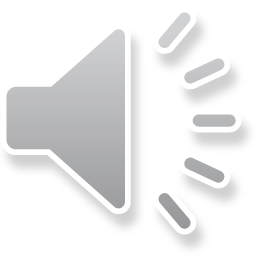 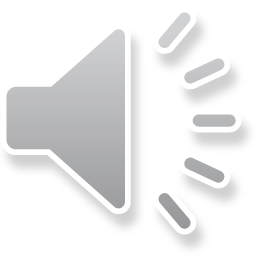 BM505Zk Základy správní vědy - Kontrola veřejné správy
19
Kontrola VS občany petice a stížnosti
ústavní základ - čl. 18 LZPS

petice
představuje hromadný návrh či stížnost
upravena v zákoně č. 85/1990 Sb., o právu petičním
klíčové povinnosti orgánu VS jsou P vyřídit a vyrozumět petenta 
omezení předmětu petice
stížnost
má individuální povahu“
absence obecné právní úpravy
„nejširší“ pojetí stížnosti najdeme v § 175 správního řádu                                                  (avšak pouze pro oblast uplatnění správního řádu)
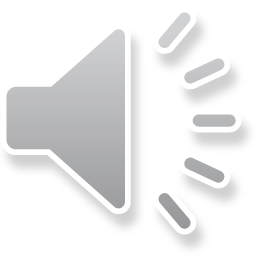 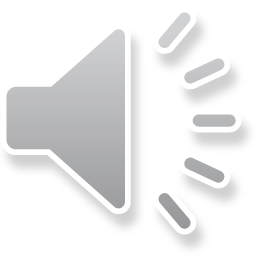 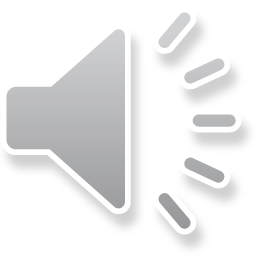 BM505Zk Základy správní vědy - Kontrola veřejné správy
20
Hodnocení (evaluace) veřejné správy
pojem:  evaluace (z angl. evaluation) představuje „hodnocení“ ve smyslu manažerských teorií
jde o to, že před orgány veřejné správy jsou postaveny (v principu politické) cíle a stanoven soubor úkolů, směřujících ke splnění těchto cílů; přitom monitorování a hodnocení plnění těchto úkolů umožňuje celkově vyhodnotit činnost daného orgánu 
z toho mj. plyne, že evaluace může mít smysl hlavně tam, kde správní činnost je zaměřena na výsledek; typicky např. při poskytování nějaké veřejné služby
Definujte zápatí - název prezentace / pracoviště
21
Prameny ke studiu
Hendrych, D. Správní věda. 4. vyd. Wolters Kluwer: 2014, 
     s. 188-209
Skulová, S. a kol. Základy správní vědy. 2. vyd. Brno: Masarykova univerzita, 2014, s. 176-183
Definujte zápatí - název prezentace / pracoviště
22